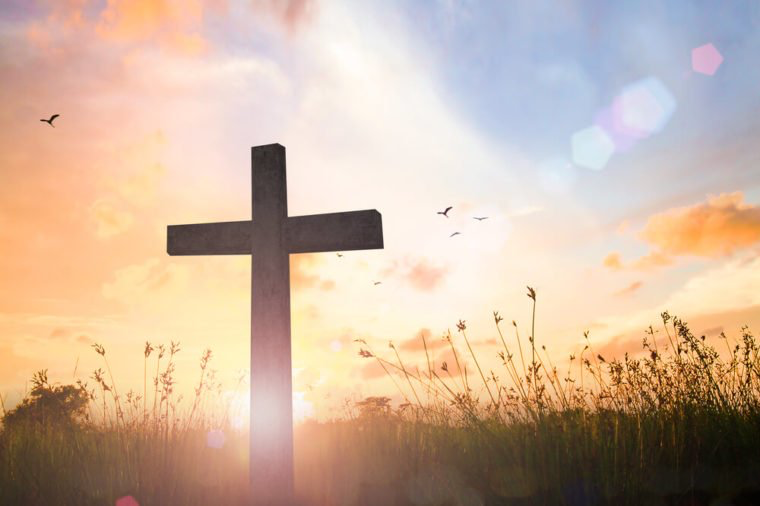 Good Friday
Devotion 5 in series
10th April
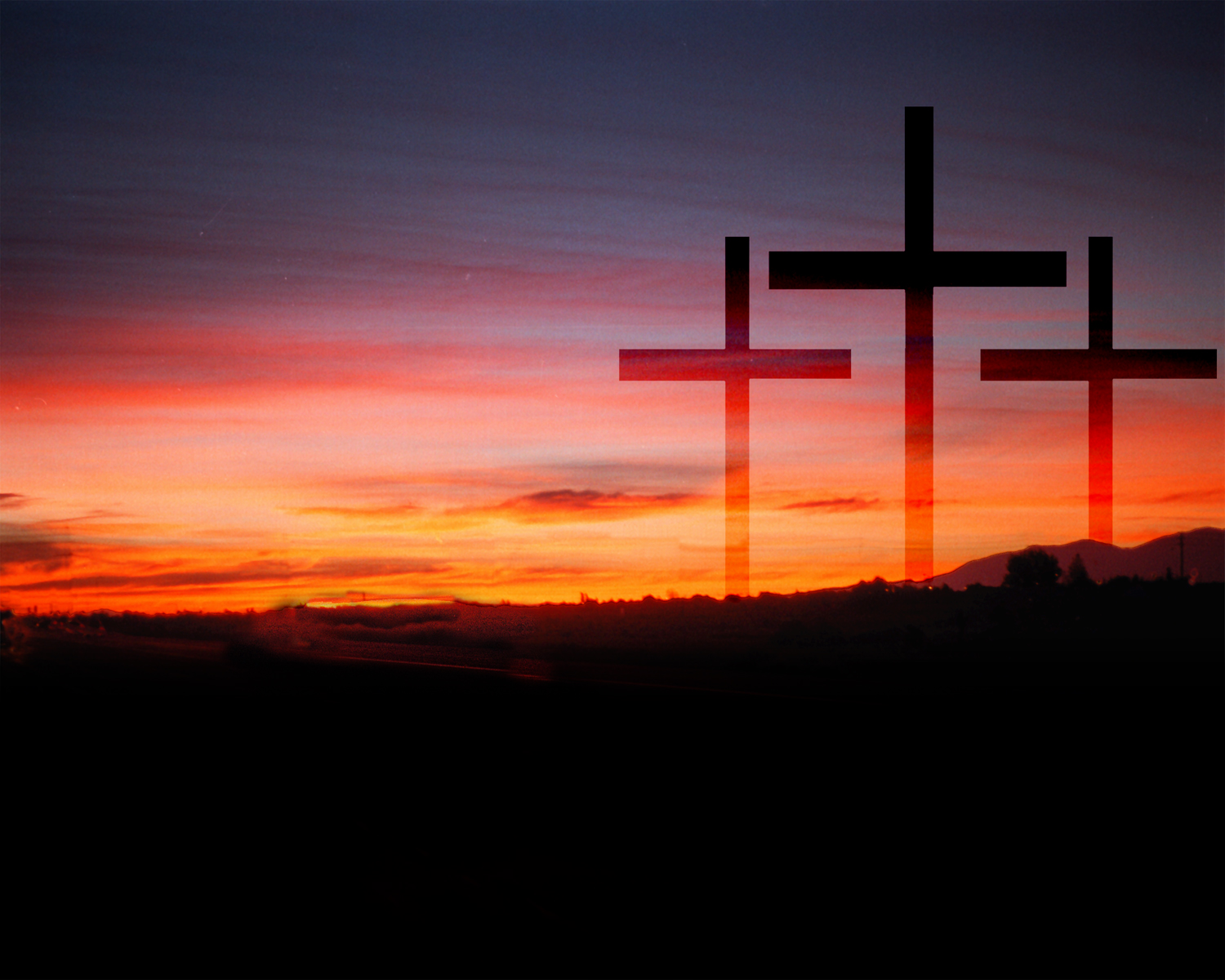 Song-Lead me to the cross- Hillsong UNITED
https://www.youtube.com/watch?v=StW6ZKHRCFo
This Photo by Unknown Author is licensed under CC BY
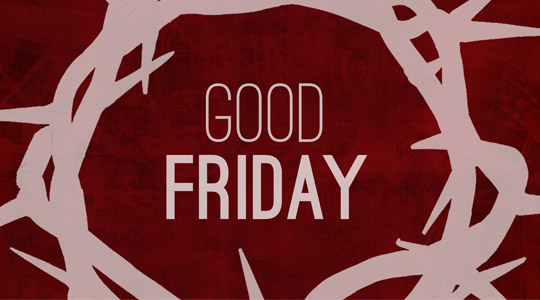 Watch the Good Friday story here:
https://www.youtube.com/watch?v=HL8R158Ujp4&t=27s
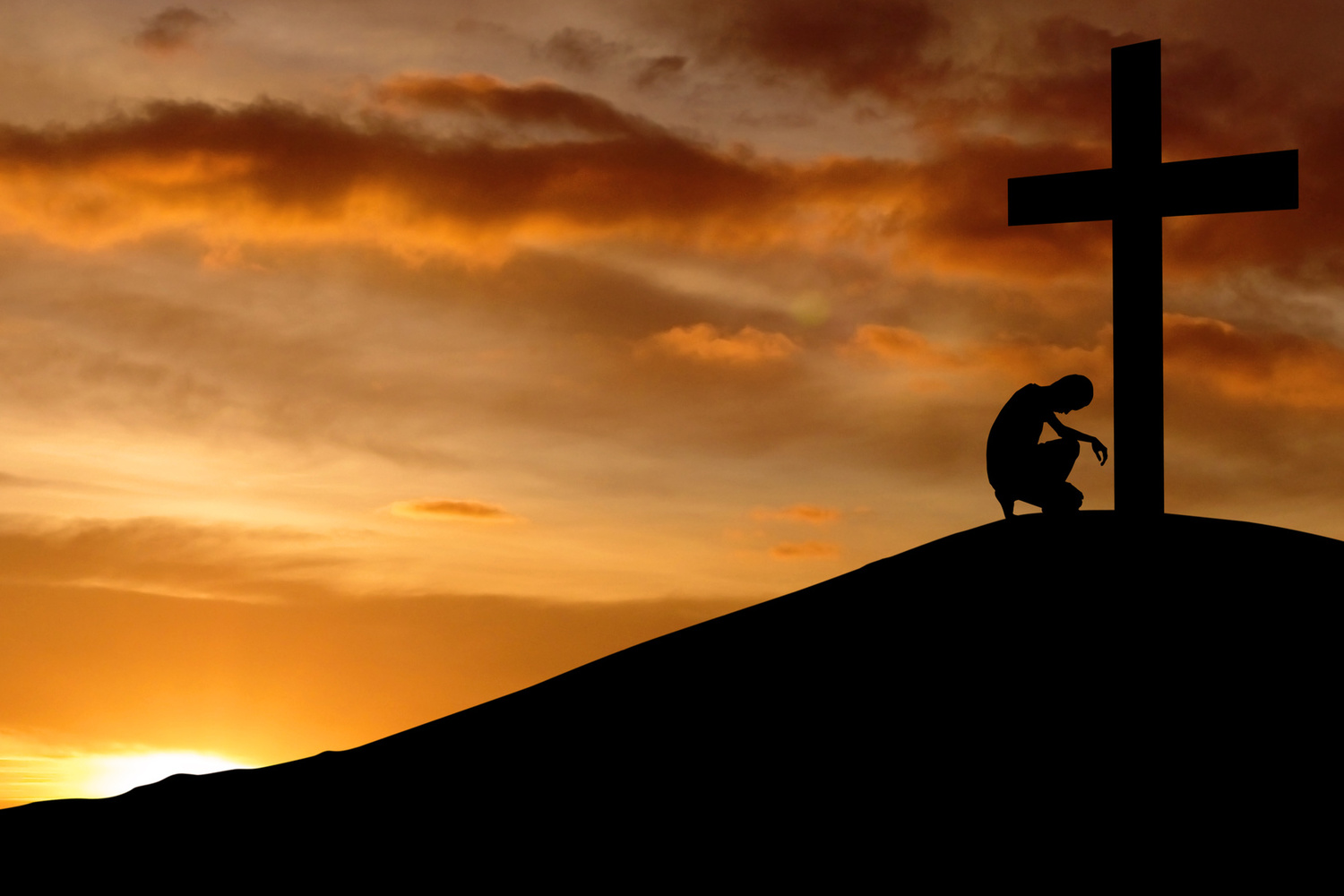 Song- Mighty to save- Hillsong Worship
https://www.youtube.com/watch?v=GEAcs2B-kNc
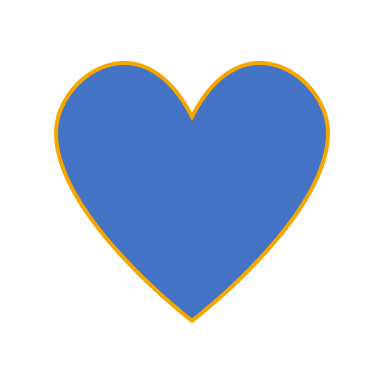 Family Devotion
https://www.cornerstonesforparents.com/good-friday-family-devotional
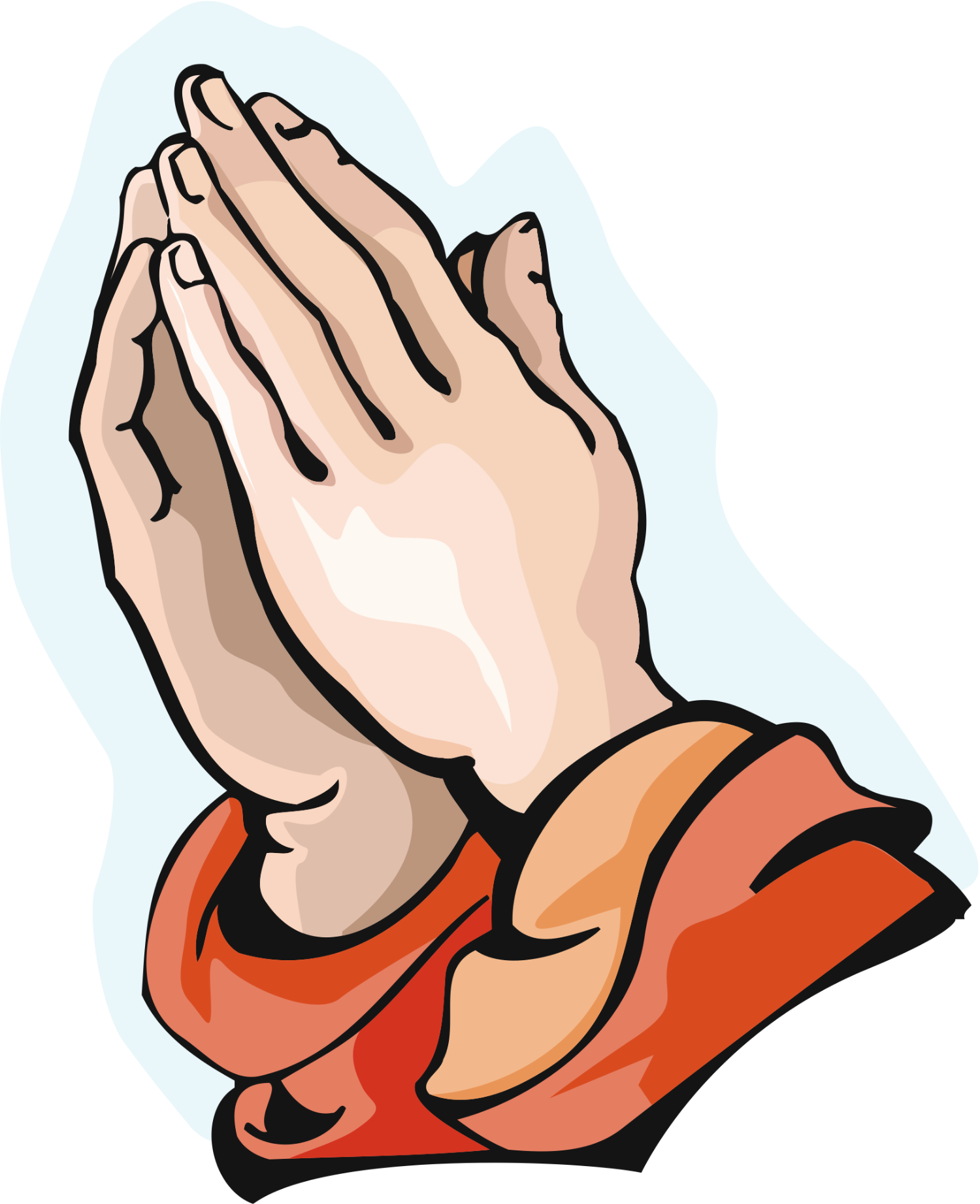 CLOSING PRAYER
Spend time individually writing down things you are sorry for.
Thank God that he has paid the price for all the wrong things you’ve done.